113年會員自強活動
新北市蛋類加工派送業職業工會
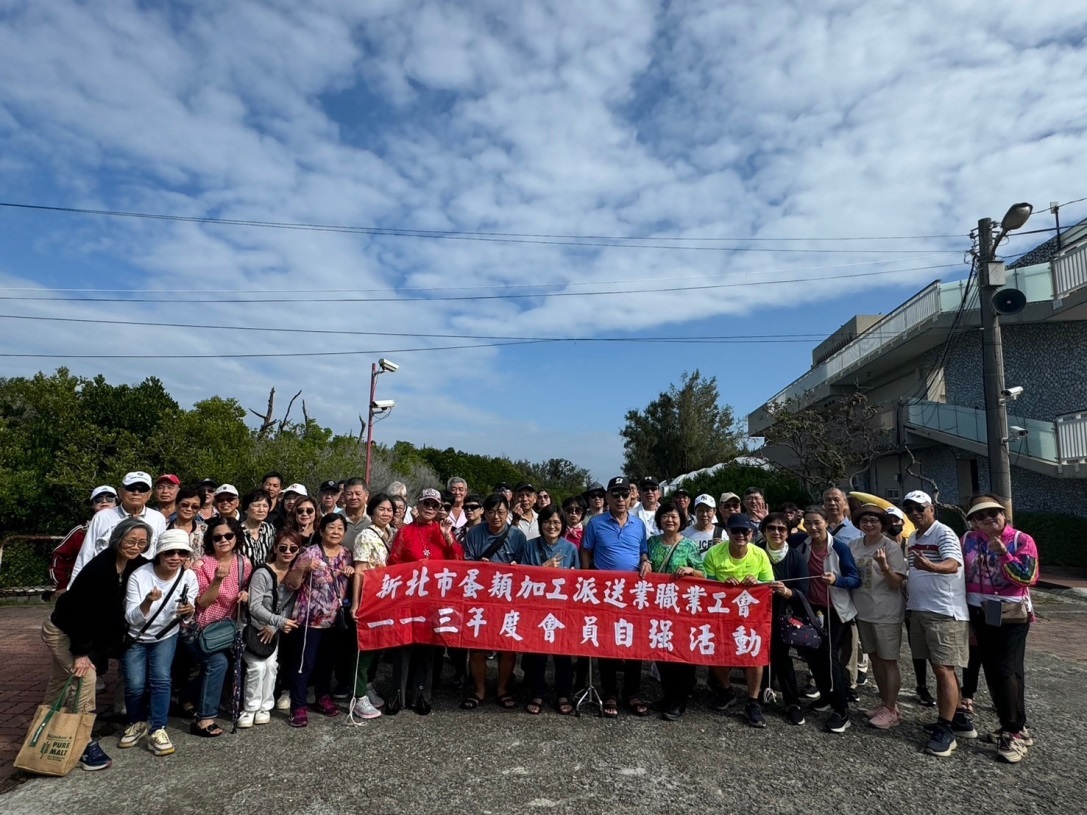 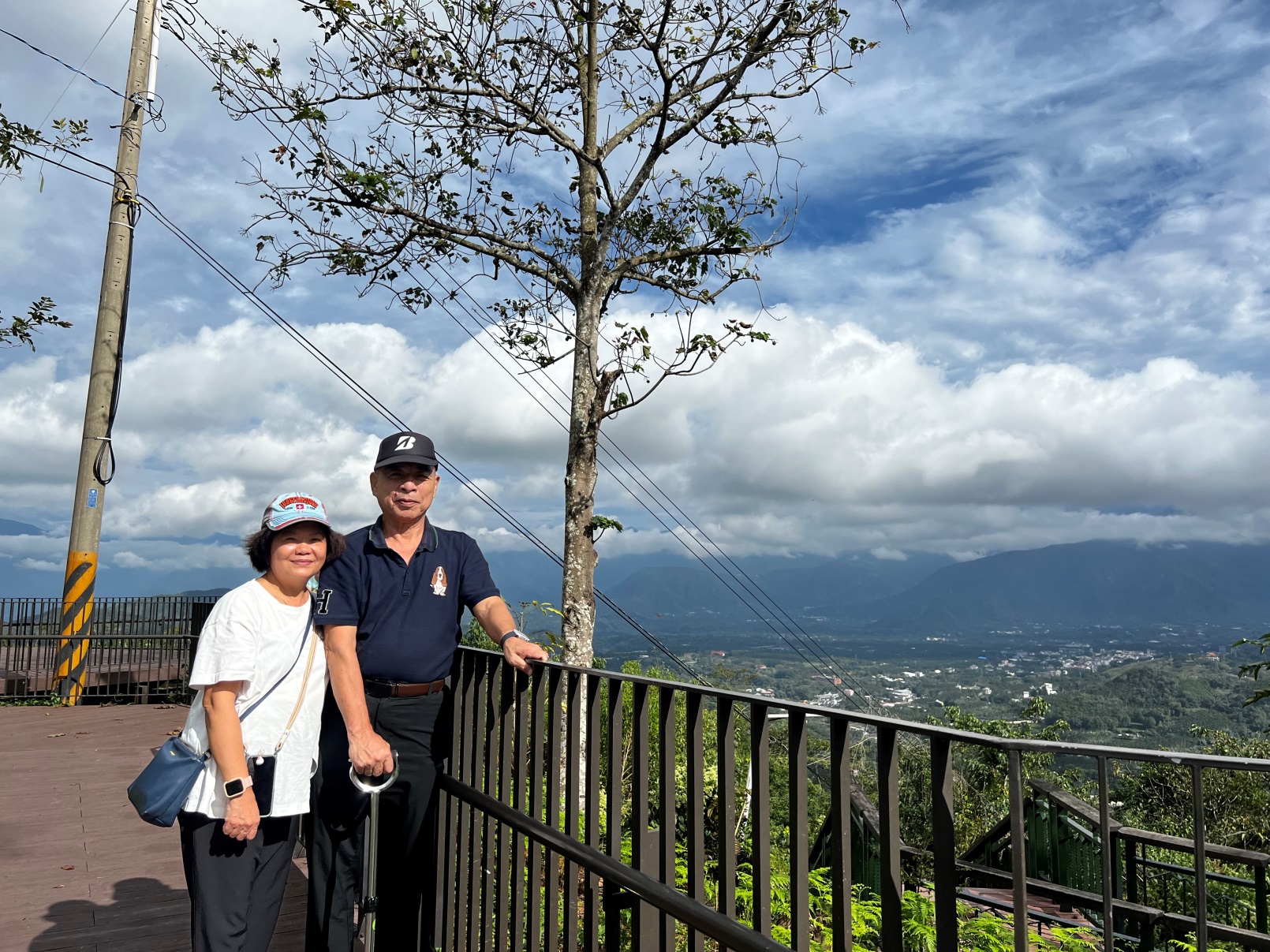 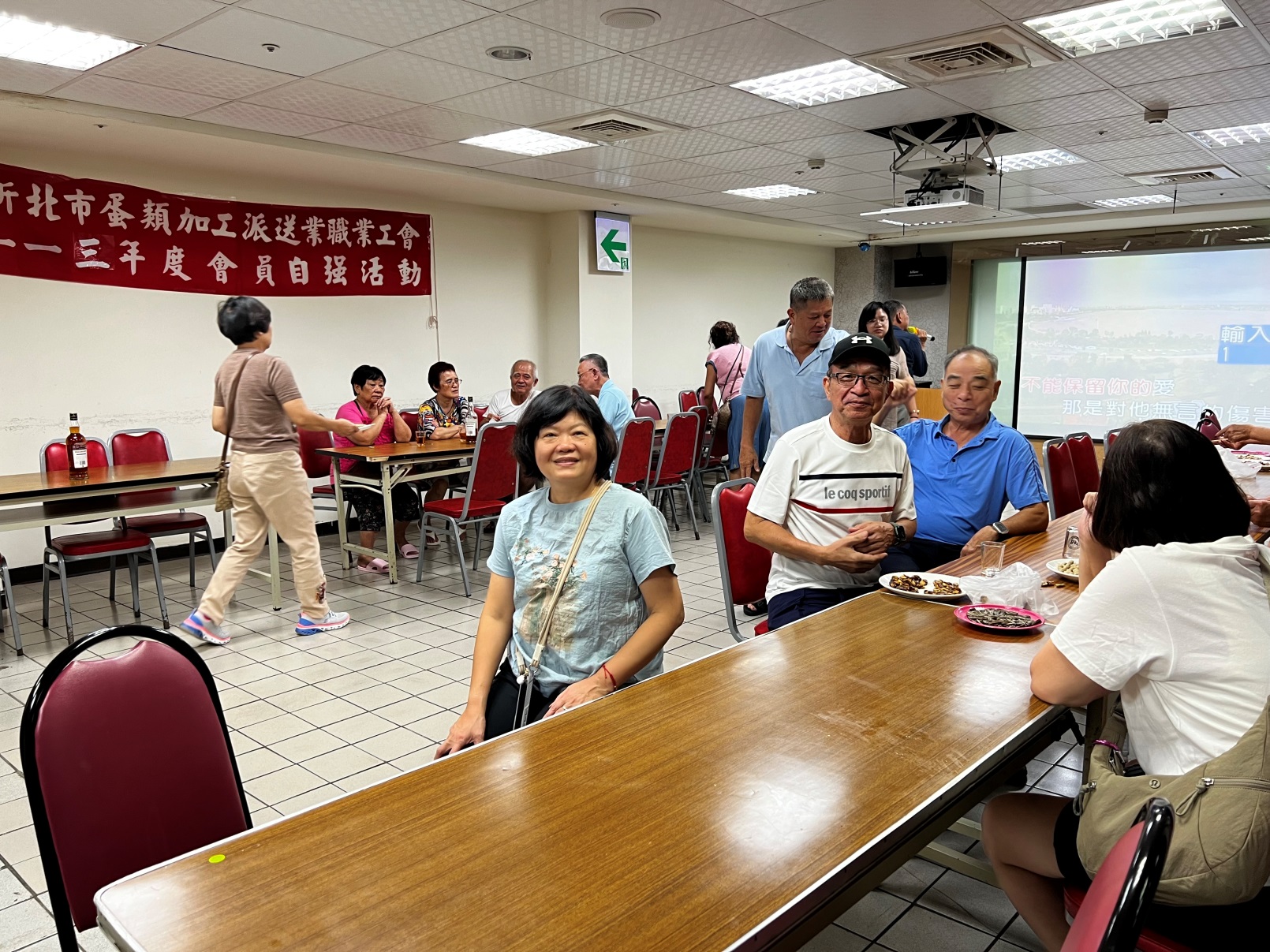 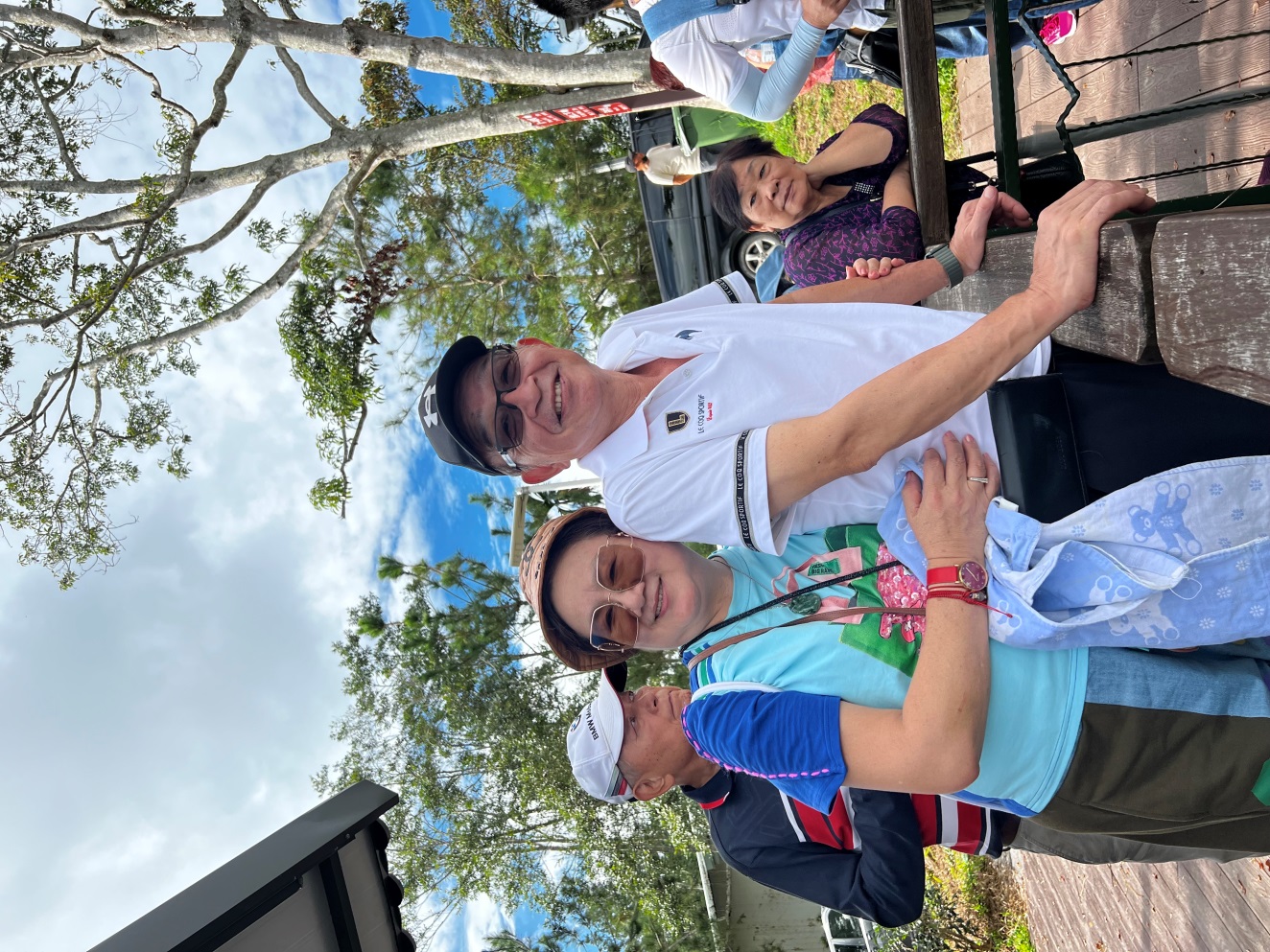 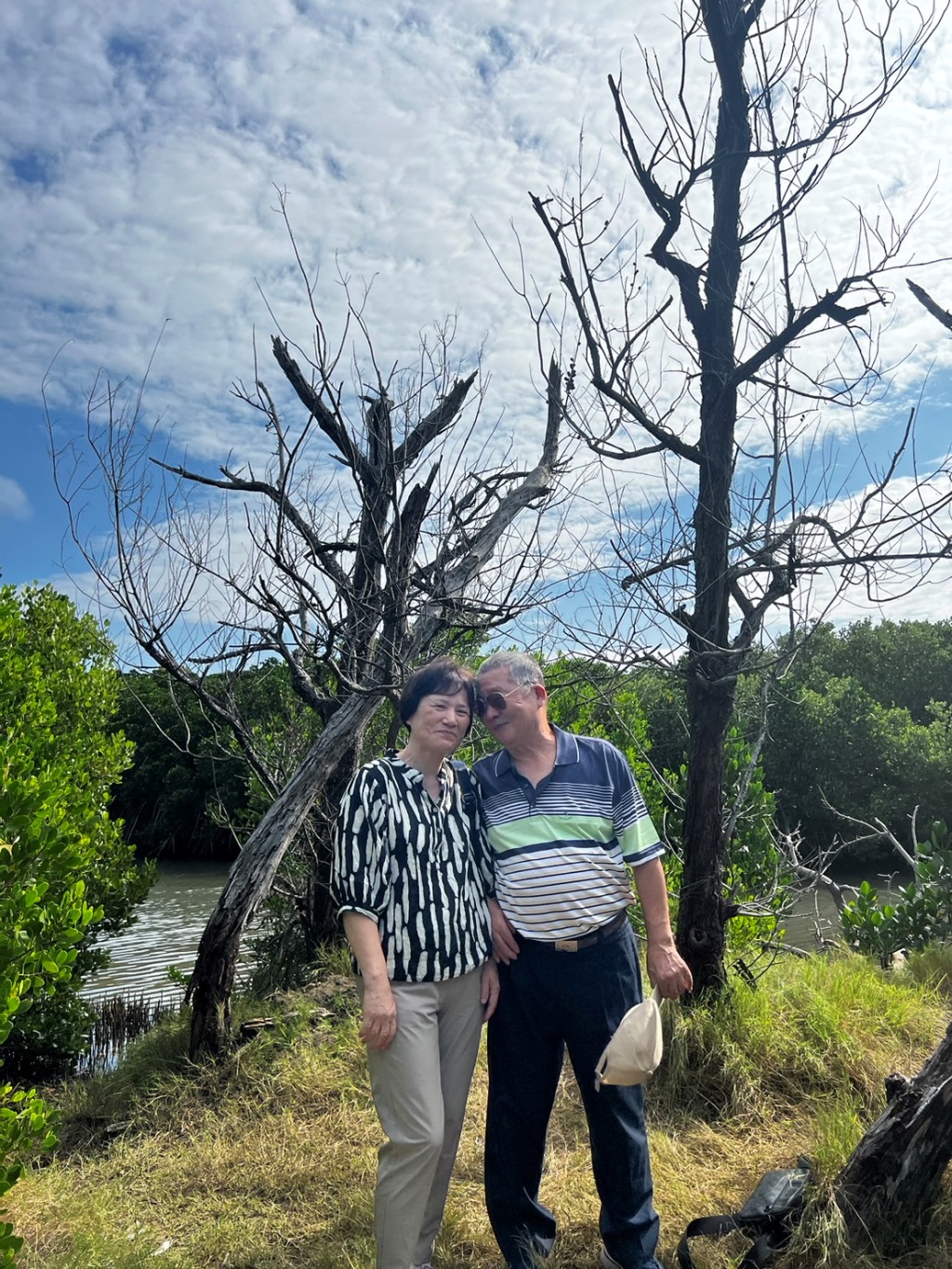 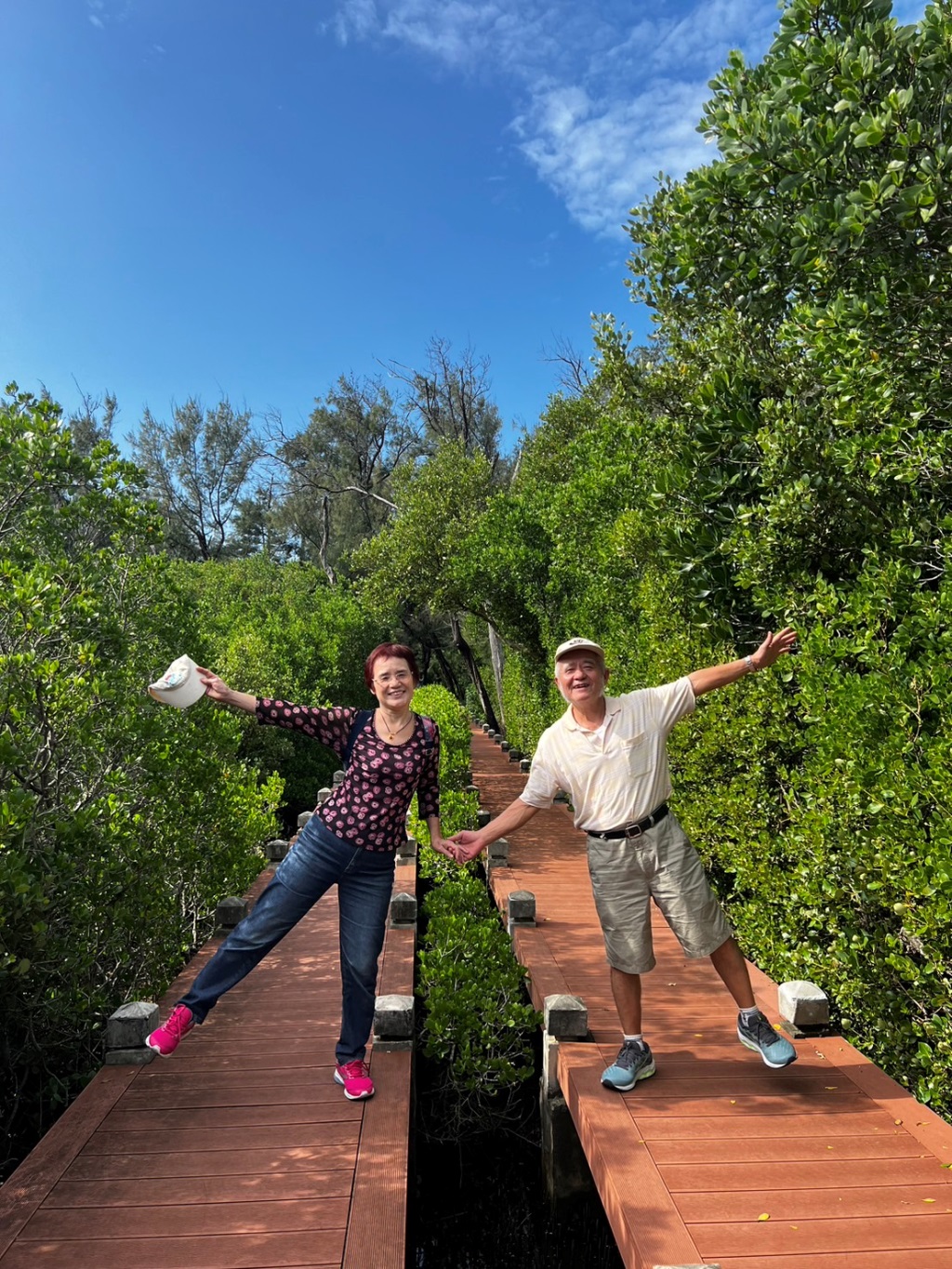 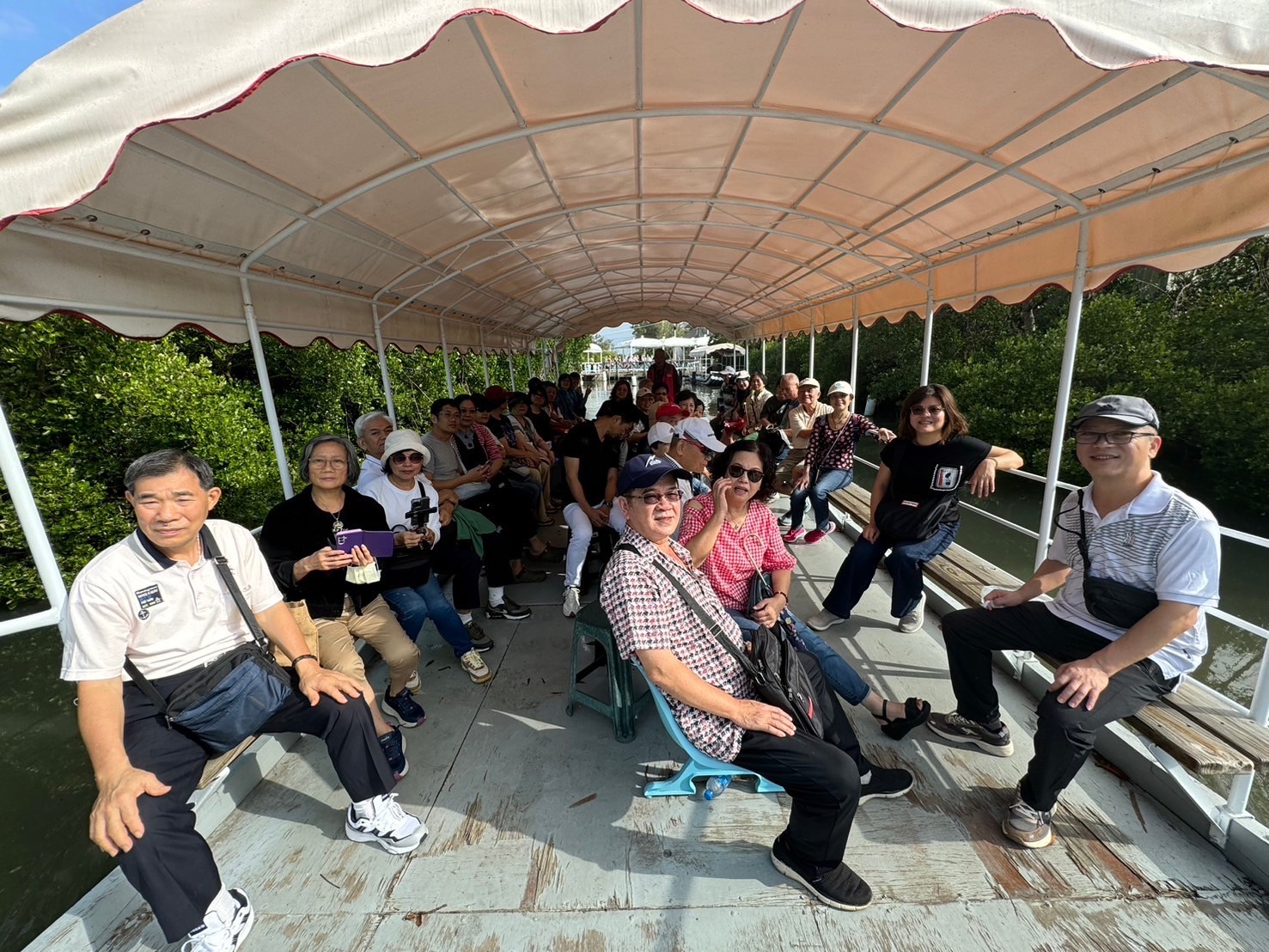 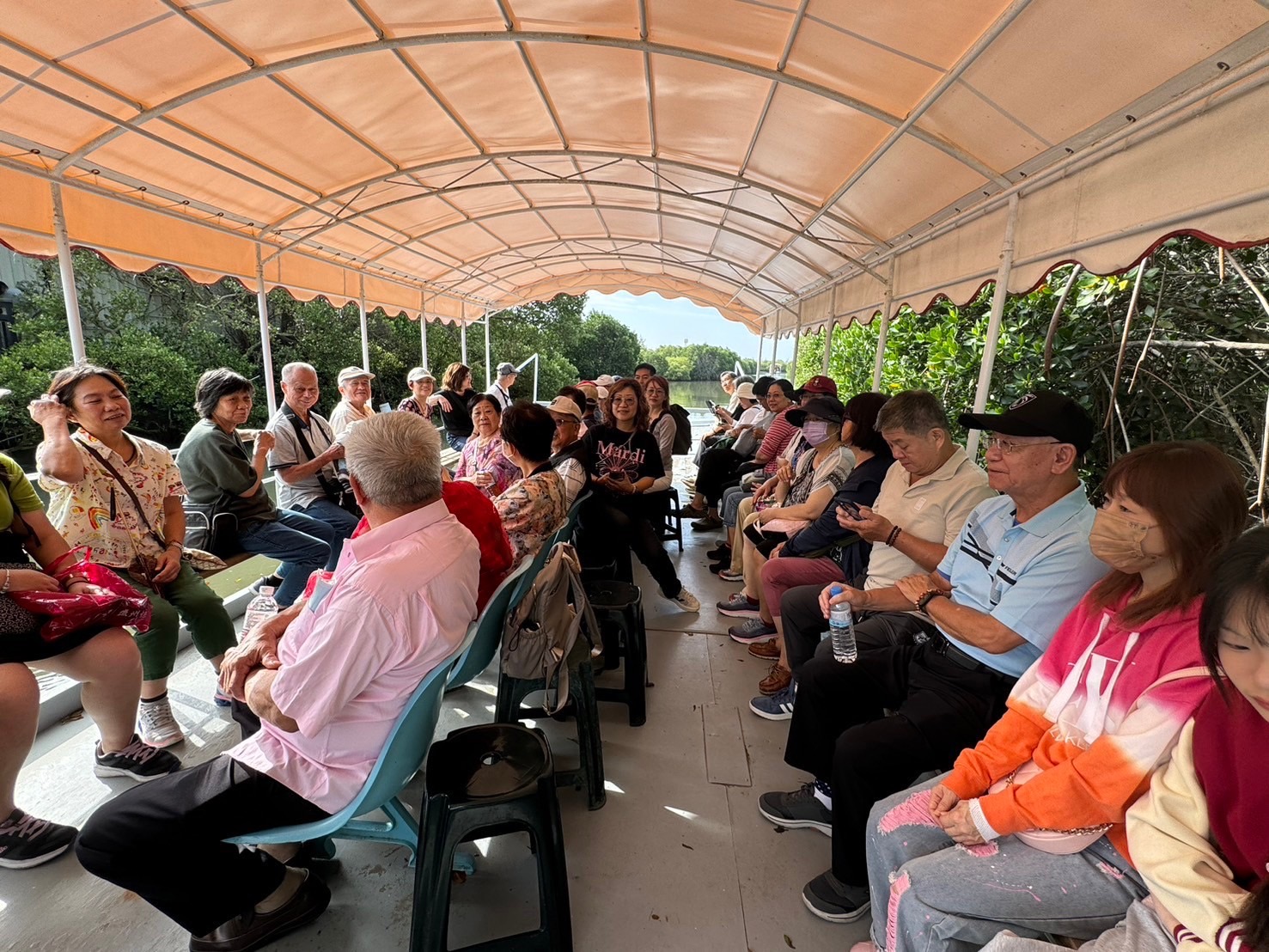 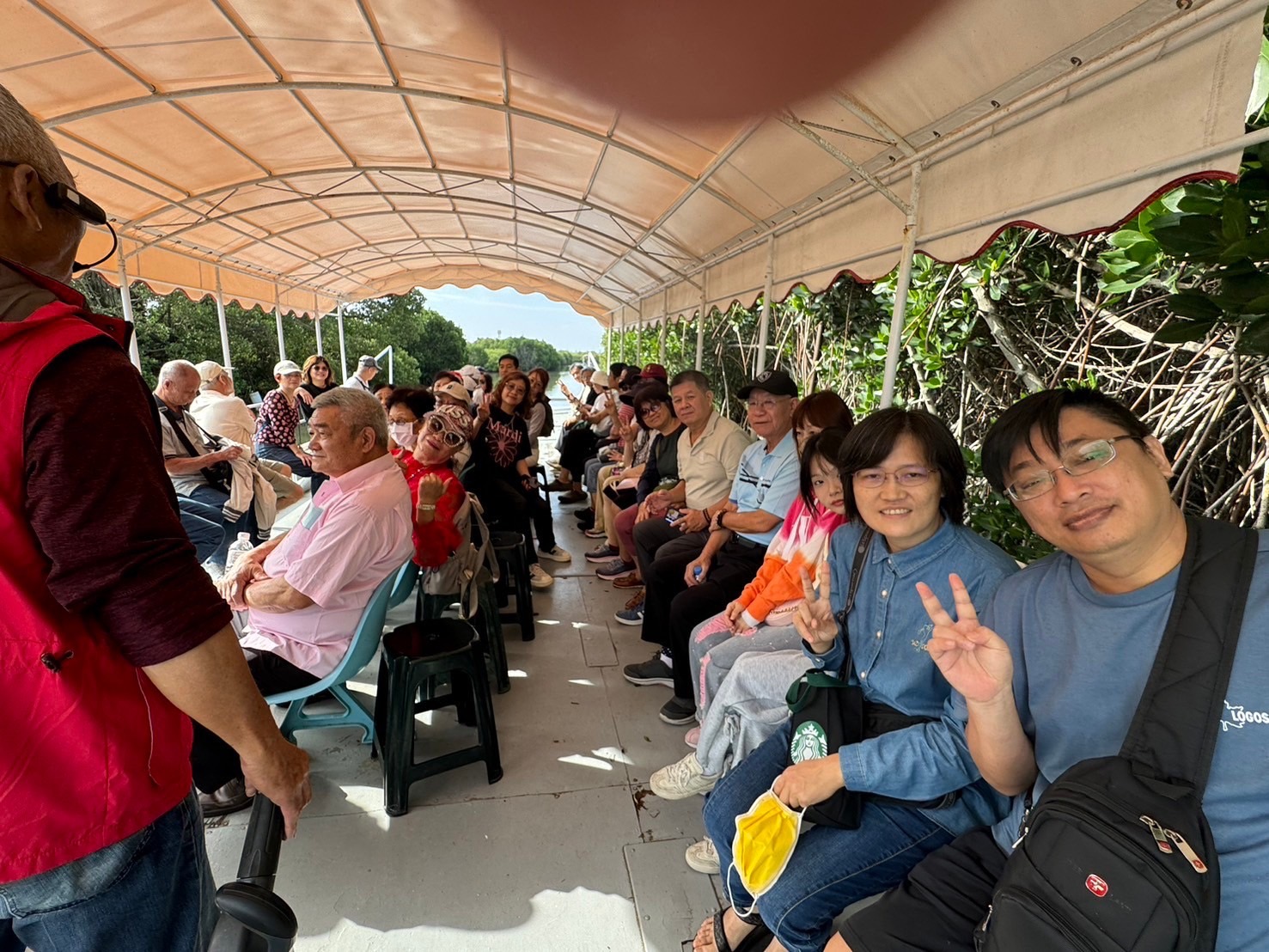 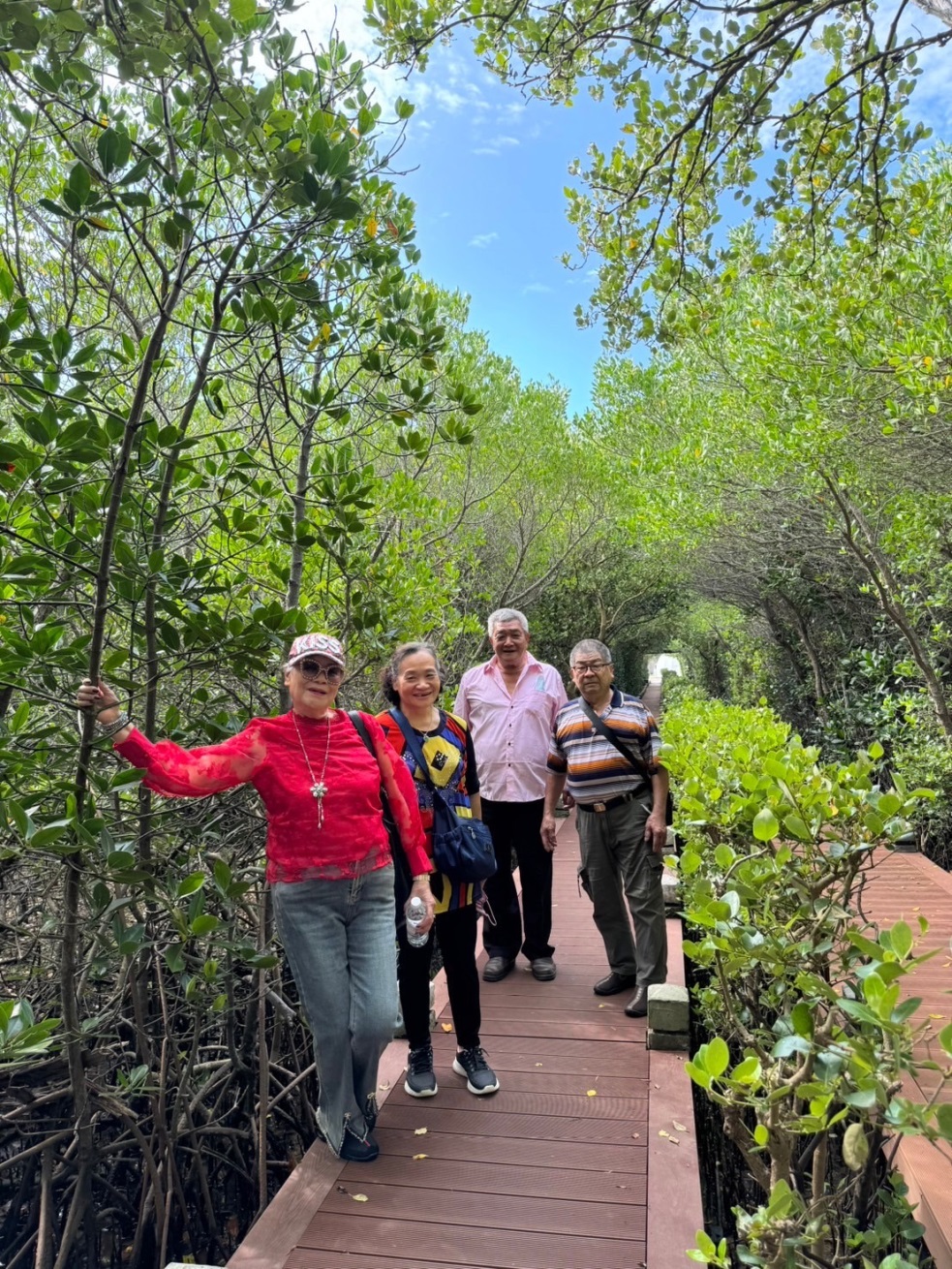 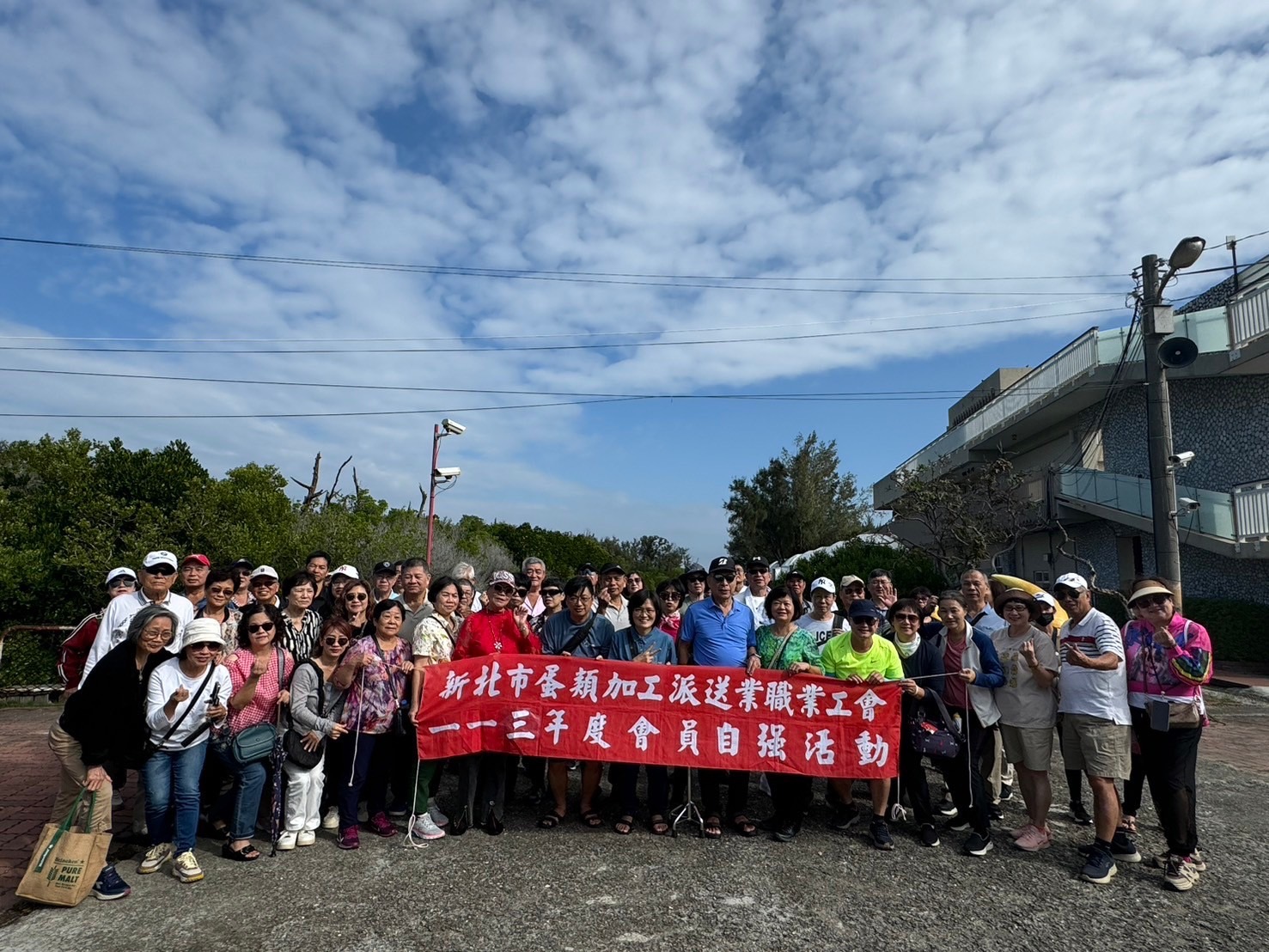